Geology 6690/7690
Geodesy & Crustal Deformation
20 Sep 2023
GPS Position Error (& Mitigation)
• Largest error source in post-processed, phase+code,
   daily-averaged positions is atmospheric mis-modeling
• Differencing helps to remove this, but does not completely
   take care of it!
• Ionosphere TEC is dispersive and removed by linear
   combination of two or more carrier frequencies… TEC
   measurements used for space weather/ionosphere 
   dynamics & hazard studies
• Tropospheric error includes (1) pressure-temperature-
   water vapor, & (2) scattering (dispersive)
© A.R. Lowry 2023
Read for Fri (22 Sep)

Borsa, A. A., Agnew, D. C., & Cayan, D. R. (2014). Ongoing
drought-induced uplift in the western United States. Science,
345(6204), 1587-1590.

Ethan will lead!
GPS Error Sources (and Mitigation)
Atmosphere II. The Troposphere:
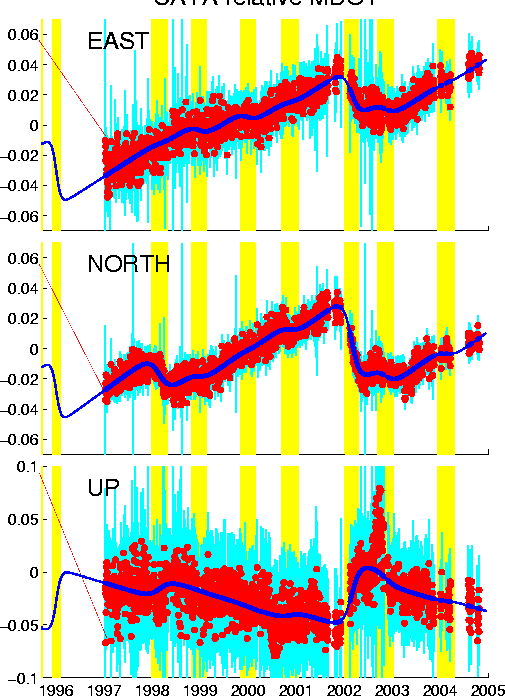 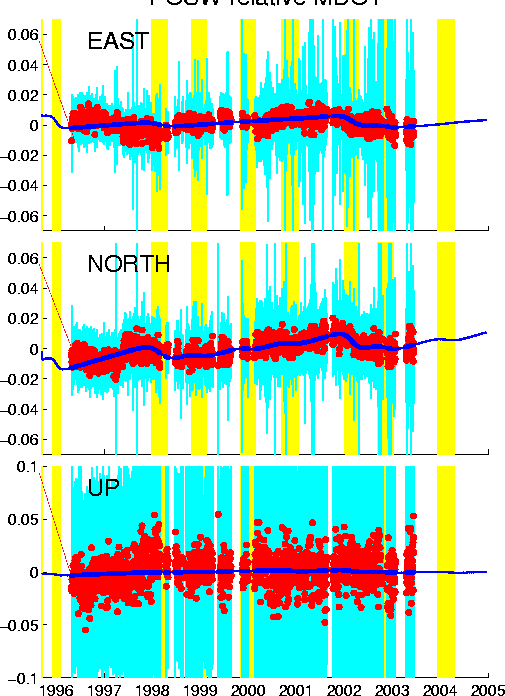 POSW (Elev 3940 m) rel MDO1
CAYA (Elev 26 m) rel MDO1
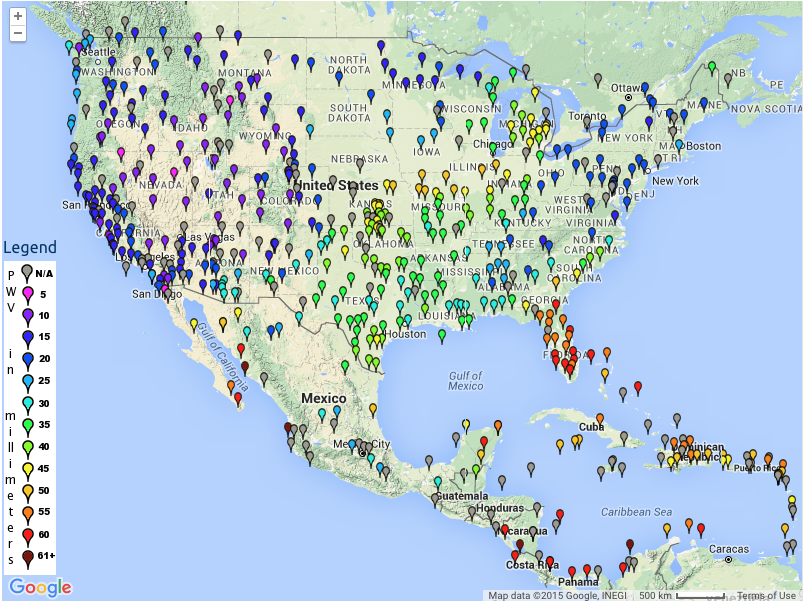 But again,
one person’s
noise is another’s
signal. This courtesy
of SUOMINET…
GPS Error Sources (and Mitigation)
Atmosphere II. The Troposphere:
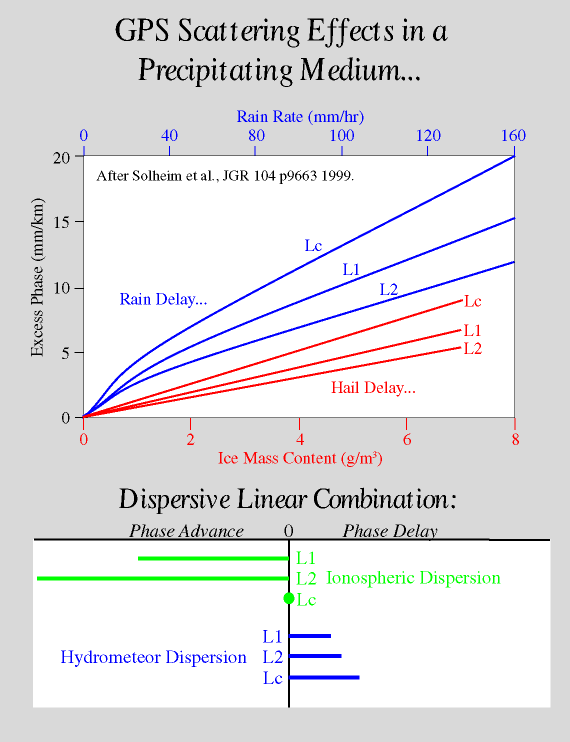 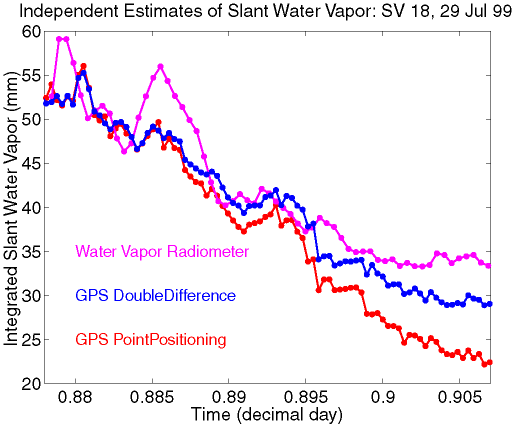 Cumulonimbus
cloud
Scattering: Worth being aware of
for met applications, but little we
can do to mitigate (for now)!
GPS Error Sources (and Mitigation)
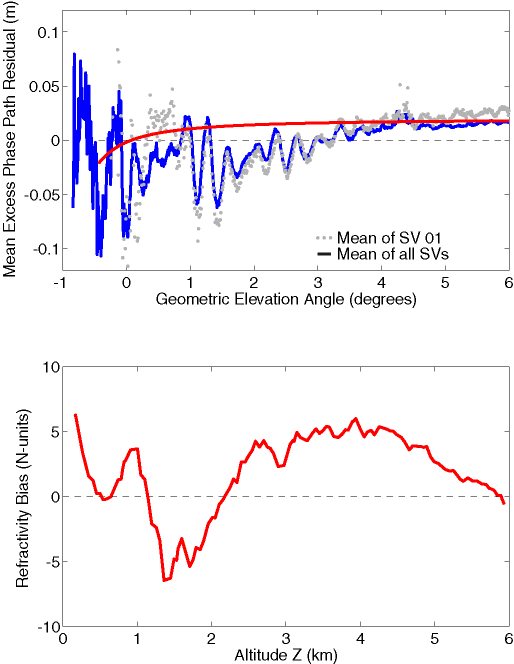 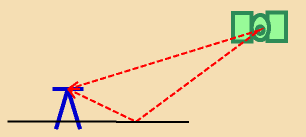 Lowry et al., Radio Sci., 2001
Multipath results from the
microwave energy that
reflects off of the ground or
other nearby objects and
thus arrives with a slightly
different path. This energy
constructively/destructively
interferes with amplitude,
and changes the observed
phase by up to half a cycle…
GPS Error Sources (and Mitigation)
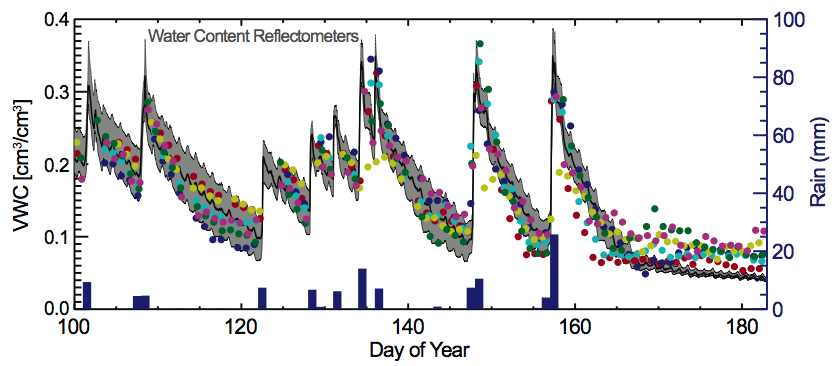 Soil Moisture
Since reflecting surfaces don’t
change much, multipath can
be reduced with an elevation/
azimuth-dependent correction.
But can also use for sensing!
Here, the multipath primarily affects the amplitude. More water = stronger reflections! But snow depth also changes the distance, & thus the phase!
Larson et al., GRL 2008
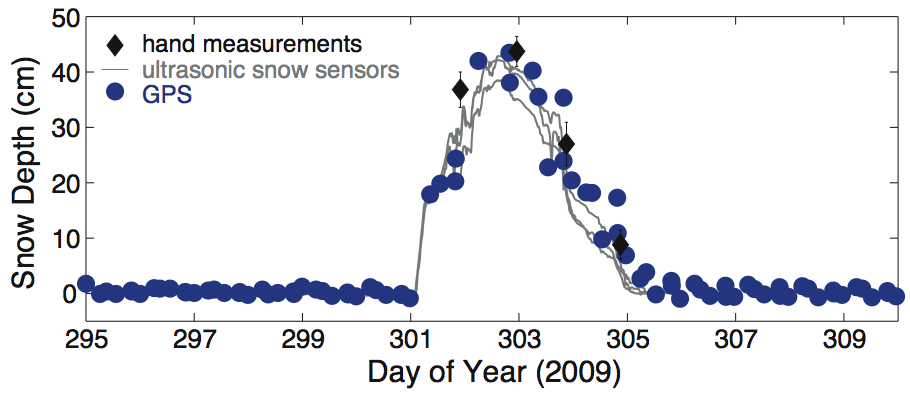 Snow Depth
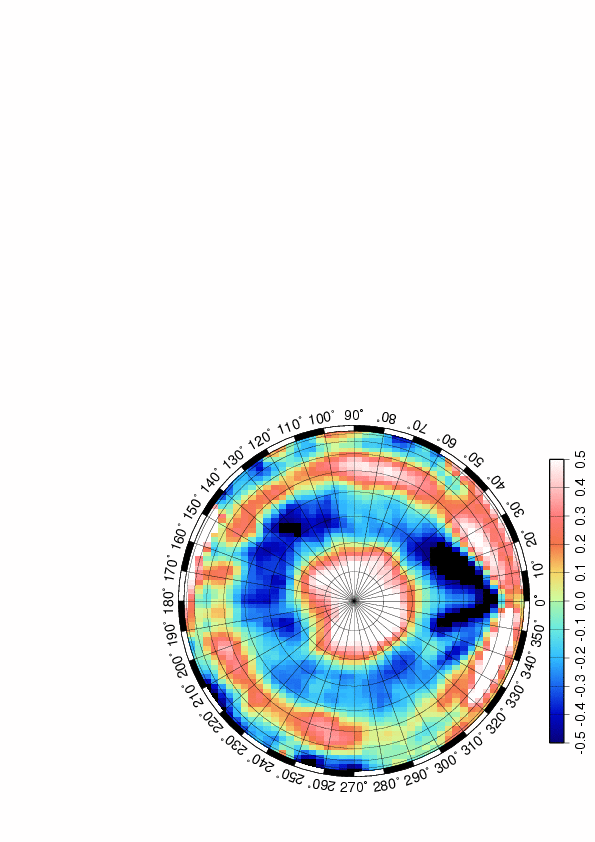 Larson et al., GRL 2009
Vegetation
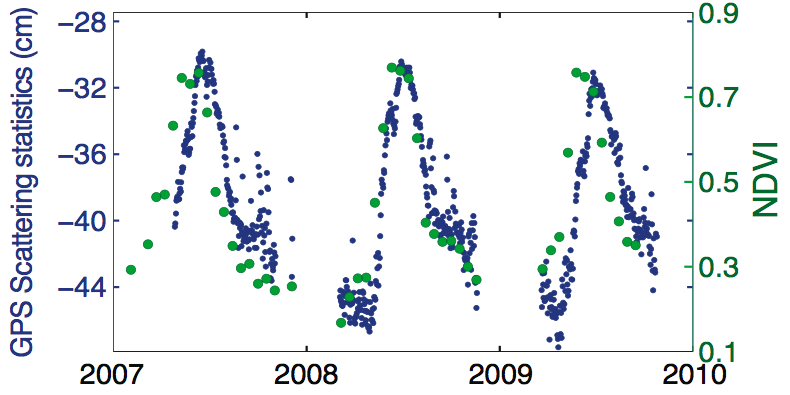 Small et al., GRL 2010
Example: Total baseline length for two sites in the RGR…
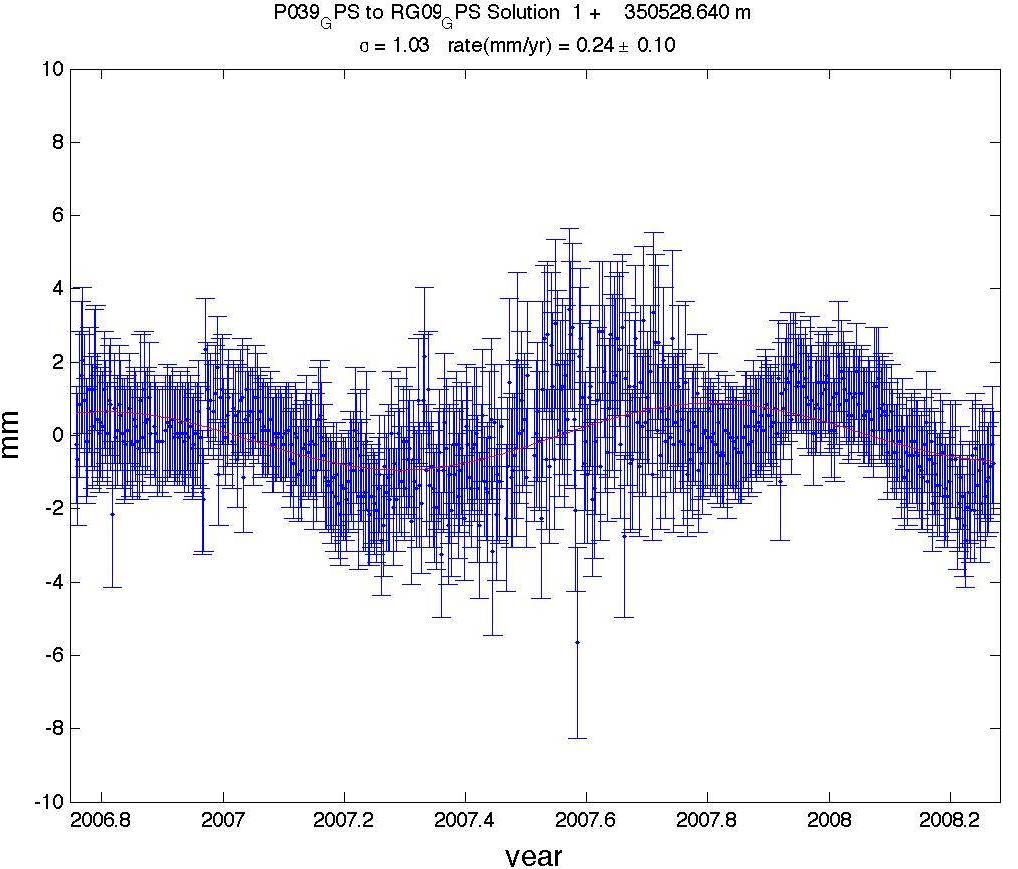 What’s this?
What’s this?
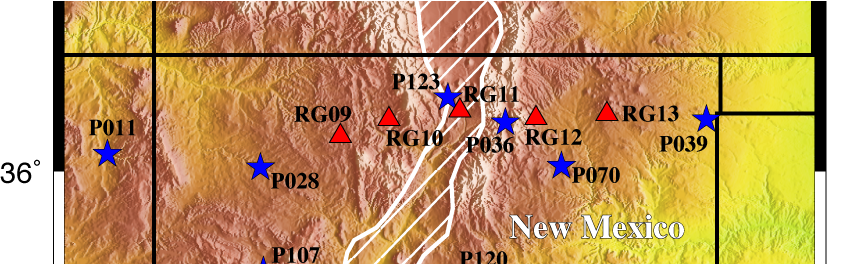 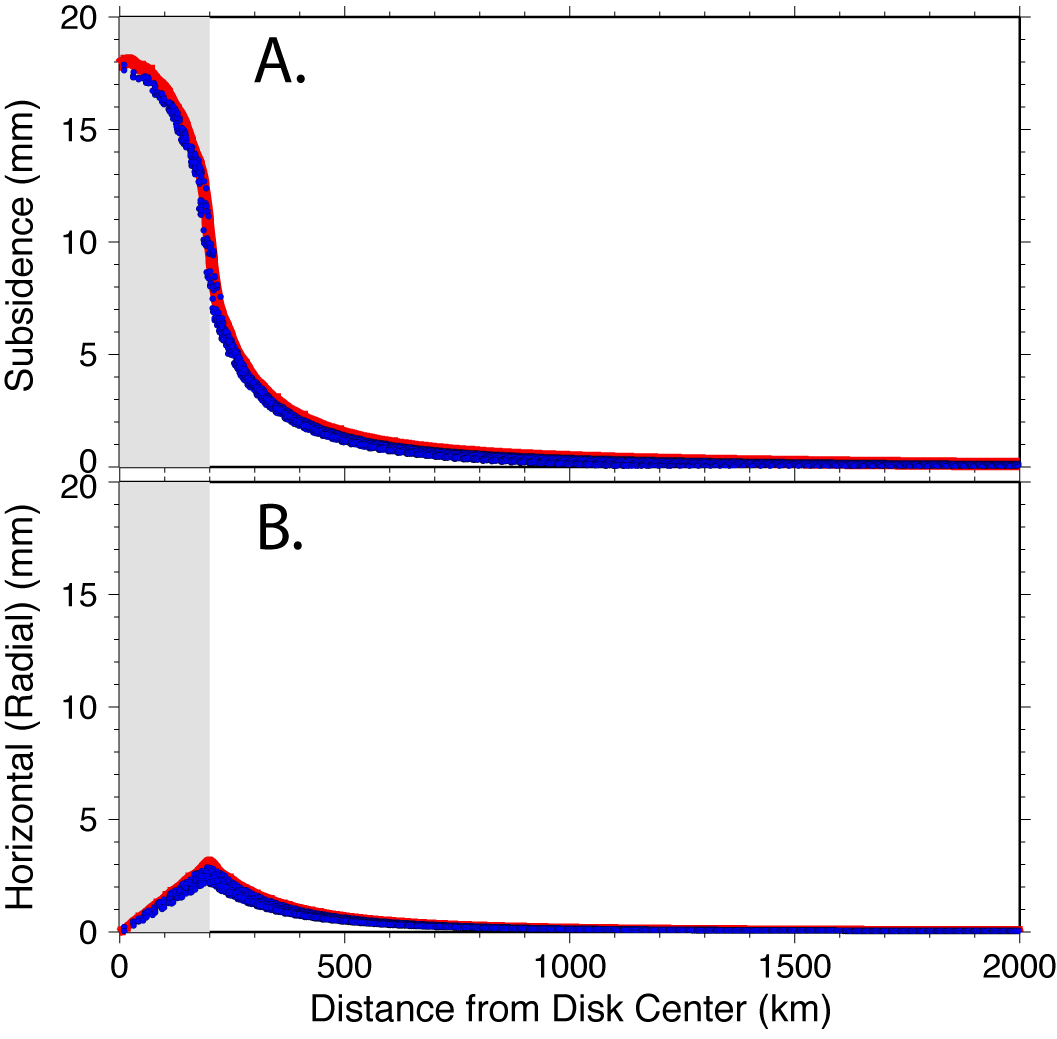 Chamoli et al., JGR 2014
Here modeled
response of an
elastic Earth to
a 200-km radius
disk of water,
1-m in height…
At < 1 mm
precision,
hydrologic
mass becomes
a large signal.
Example: Total baseline length for two sites in the Rio Grande
						      Rift network.
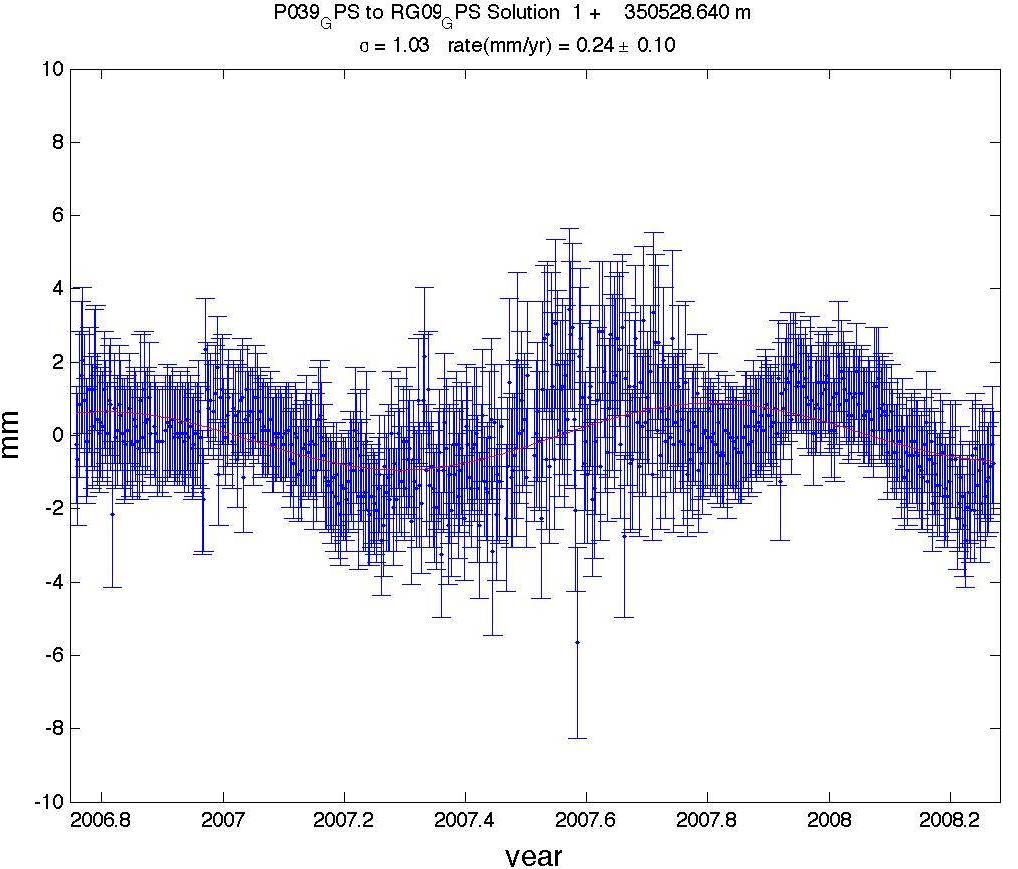 Note the scatter
& uncertainties
are (generally)
very small (~1 mm);
effects of elastic
a response to
hydrologic mass
loading is clear; 
however both scatter
and departure from
a seasonal loading
model increase
during the
summer months. This was anticipated!